PENDIDIKAN INKLUSIF 
MATA PELAJARAN 
PENDIDIKAN AGAMA ISLAM
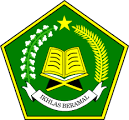 Oleh :NUR EFENDI
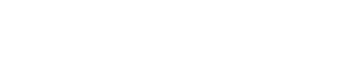 Uiniversitas Islam Negeri UIN) 
Sayyid Ali Rahmatullah
Tulungagung Jawa Timur
LATAR BELAKANG
Pendidikan adalah hak seluruh  warga negara Indonesia, baik yang normal maupun yang memiliki  kebutuhan khusus. 
Pemerintah memfasilitasi rakyatnya untuk mendapatkan pelayanan  pendidikan secara merata.   
Demikian juga anak didik  yang memiliki kebutuhan khusus tidak luput dari perhatian pemerintah.
Dasar Hukum
1. UUD 1945 Pasal  31
a. Tiap-tiap warga negara berhak mendapat pengajaran.
b. Pemerintah mengusahakan dan menyelenggarakan satu sistem pengajaran nasional, yang diatur dengan undang-undang. 
2. UU Sisdiknas 2003 pasal 5 ayat 1:
Setiap warga negara mempunyai hak yang sama untuk memperoleh pendidikan yang bermutu.
Tujuan Pendidikan Inklusif
Memberikan kesempatan yang seluas-luasnya kepada semua peserta didik yang memiliki kelainan.
Mewujudkan penyelenggaraan Pendidikanyang menghargai keanekaragaman, dan tidak diskriminatif bagi semua peserta didik.
Pengertian Pendidikan inklusif
Pendidikan inklusif adalah sistem penyelenggaraan pendidikan yang memberikan kesempatan kepada semua peserta didik yang memiliki kelainan dan memiliki potensi kecerdasan dan/atau bakat istimewa untuk mengikuti pendidikan atau pembelajaran dalam satu lingkungan pendidikan secara bersama-sama dengan peserta didik pada umumnya.
Prinsip Dasar Pendidikan inklusif
a. Mengakui bahwa semua anak dapat belajar.
b. Memungkinkan struktur, sistem, dan metodelogi Pendidikan memenuhi kebutuhan semua anak.
c. Mengakui dan menghargai berbagai perbedaan pada diri anak, usia, gender, etnik, bahasa, kecacatan dan lainlain.
d. Merupakan proses yang dinamis yang senantiasa berkembang sesuai dengan budaya dan konteksnya.
e. Merupakan bagian dari strategi yang lebih luas untuk mempromosikan masyarakat yang inklusi 
(Hajar dan Mulyani: Jurnal Mitra Suara Ganesa, Vol 4/2 tahun 2017)
Konsep Pendidiakn Inklusif
a. Semua anak berhak memperoleh pendidikan di dalam sekolah.
b. Sistem pendidikan yang fleksibel dan responsif.
c. Lingkungan pendidikan yang memupuk kemampuan dan ramah.
d. Pendekatan sekolah yang menyeluruh dan kolaborasi antarmitra.
Komponen Pendidikan inklusif
a. Manajemen Peserta Didik
b. Manajemen Kurikulum
c. Manajemen Tenaga Kependidikan
d. Manajemen Sarana dan Prasarana
e. Manajemen Keuangan/Dana
f. Manajemen Lingkungan (Hubungan Sekolah dan Masyara
Model Pendidikan Inklusi
Model inklusi penuh (full inclusion). 

Model inklusi parsial (partial inclusion).
Jenis Anak Berkebutuhan Khusus
Tuna Netra/tidak bs melihat
Tuna rungu/tidak bis mendengar
Tuna grahita/keterbelakangan mental
Tuna daksa /cacat yang menetap pd alat gerak
Tuna Laras/anak yg kesulitan menyesuaikan diri
Autisme: mengalami kelainan tumbuh kembang yang ditandai dengan tidak adanya kontak dengan orang lain dan asyik dengan dunianya sendiri
Kurikulum
Duplikasi
Modifikasi
Substitusi
Omisi
PENDIDIK
Konsep guru
Faktor guru dalam berbagai variable, gender.
EVALUASI
Bentuk evaluasi
Bentuk pelaporan
Bentuk ijazah
Peluang Kerja
PENUTUP
Demikian uraian tentang Pendidikan inklusif, khususnya bagi mata Pelajaran Pendidikan Agama Islam
siswa tetap memerlukan Pendidikan agams Islam dalam keadaan apapaun dan jenjang apapaun
Belum tersedianya tenaga Pendidikan PAI yang secara formal lulusan sarjana yang disediakan oleh Lembaga Negeri atau swasta
Rekomendasi
Bagi Kementerian Agama Cq, Direkturat Pendidikan Tinggi Agama Islam hendaknya menyediakan Program studi calon tenaga pendidik yang ditempatkan pada Lembaga yang mempunyai anak berkebutuhan khsus.
Setiap UIN/IAIN/STAIN ada prodi pai yang akan disiapkan sebagai tenaga pendidik bagi siswa yang berkebutuhan khusus, baik ngajukan prodi atau langsung dipakaet oleh Kemenag
TERIMA KASIH